LAST WEEK
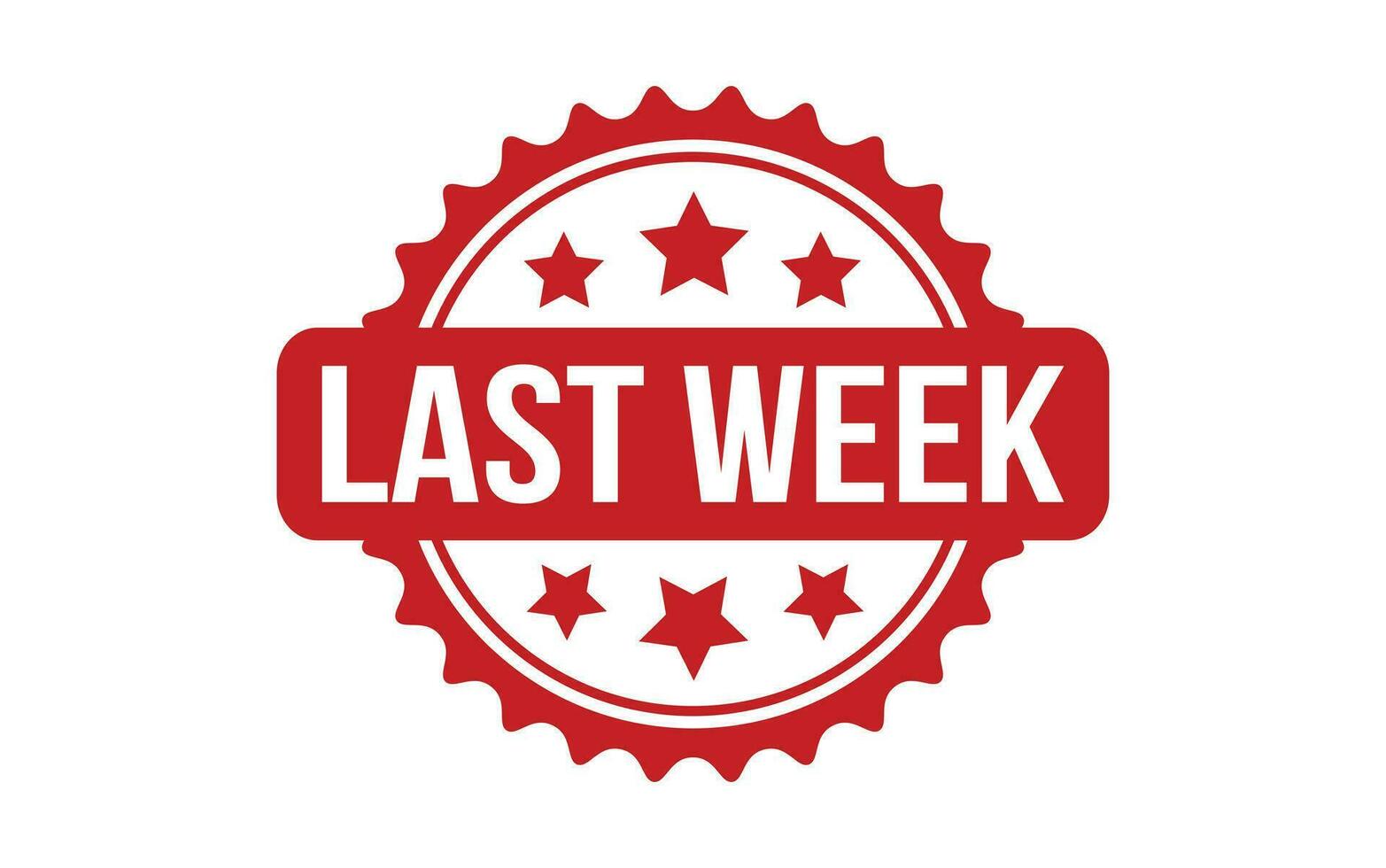 We were encouraged to be those who confidently display God’s holiness – a glory Jesus shares with those who believe - to the world around us. In a very real way, the resurrection of Jesus presents us with the reality that “new creation has come: The old has gone, the new is here!” (2 Corinthians 5:17). The challenge therefore is to appropriately display a glory not of our own in a world that is becoming new.
“Simon Peter, Thomas (also known as Didymus), Nathanael from Cana in Galilee, the sons of Zebedee, and two other disciples were together. “I’m going out to fish,” Simon Peter told them, and they said, “We’ll go with you.” So they went out and got into the boat, but that night they caught nothing. Early in the morning, Jesus stood on the shore, but the disciples did not realize that it was Jesus. He called out to them, “Friends, haven’t you any fish?” “No,” they answered. He said, “Throw your net on the right side of the boat and you will find some.” When they did, they were unable to haul the net in because of the large number of fish.”
“Then the disciple whom Jesus loved said to Peter, “It is the Lord!” As soon as Simon Peter heard him say, “It is the Lord,” he wrapped his outer garment around him (for he had taken it off) and jumped into the water. The other disciples followed in the boat, towing the net full of fish, for they were not far from shore, about a hundred yards. When they landed, they saw a fire of burning coals there with fish on it, and some bread.”
(John 21:2-9)
After spending the previous 3+ years ministering alongside Jesus – remember, once sent out on their own, the disciples were amazed to find that “even the demons submit to us in [Christ’s] name” (Luke 10:17) – after having been told by a resurrected Jesus that “as the Father has sent me, I am sending you” (John 20:21) and after being instructed to receive the Holy Spirit, this group of seven Spirit-empowered, Jesus-equipped, God’s-glory-bearing men decided that the best use of all of this was in casting some fishing nets in the dark. 
WHY?
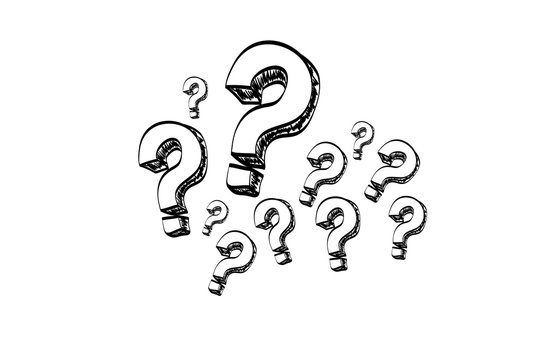 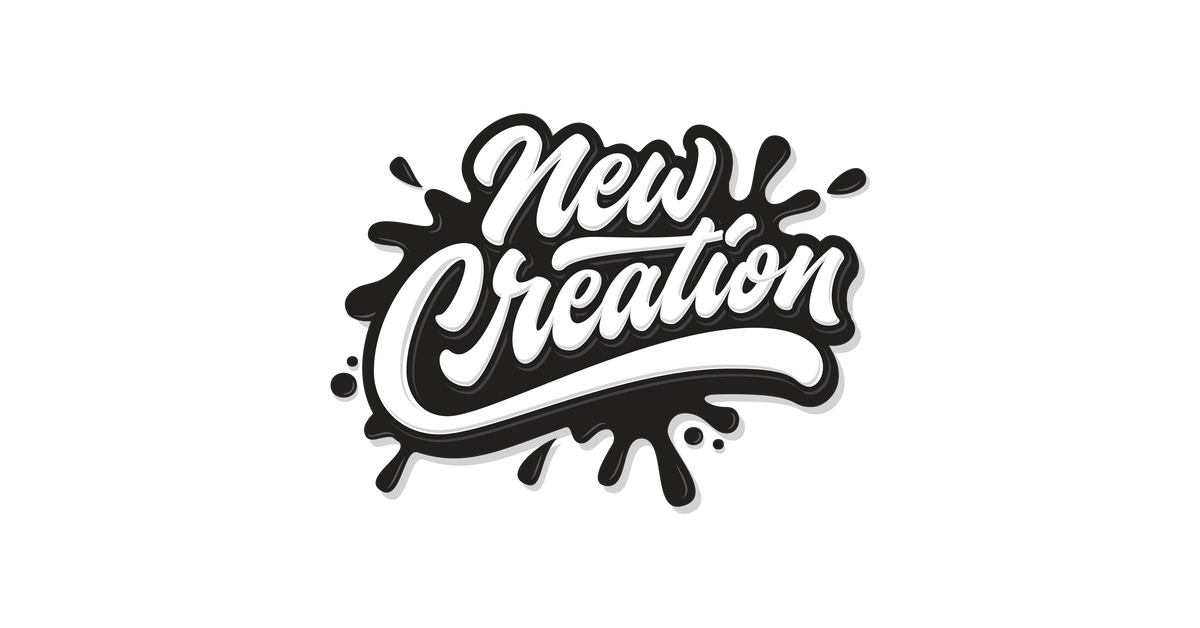 One possible answer is that the world of new creation ushered in through Christ’s resurrection was a very foreign and unfamiliar world, a world that the disciples were not immediately prepared to engage in. In fact, it was a world in which they were reluctant to act.
What is the most challenging thing about following Jesus in your world?
What is one thing that would help you follow Jesus better in your world?

NOTE: Responses were genuine, authentic and thoughtful. These were not careless thoughts and seem to be realities that our young people are already carefully and prayerfully considering. There is a very real and authentic desire to share their faith with friends – to make a difference for Jesus in their circles – among our youth.
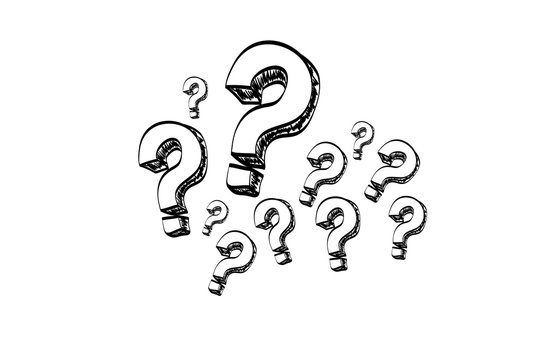 Competing messages about faith and behavior confront our youth. 
The competing messages facing our young people are of great intensity and of immense volume. 
The oppositional messaging of their world floods their active awareness at every turn – with every notification of their phone, text message, and reel viewed, distraction from following Jesus occurs. 
My encouragement: “be on your guard; stand firm in the faith; be courageous; be strong. Do everything in love” (1 Corinthians 16:13-14).
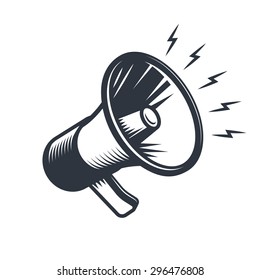 There is a “live your own truth” messaging that is immensely present in their world and increasingly, the suggestion that God desires we live differently according to His truth is met with cancel culture calls. 
Though all kinds of things are to be tolerated, Jesus and faith in Him, seems to fall outside of that sphere.
Many of our youth indicate that they’ve encountered active discouragement to faith in Jesus; following Jesus is something to be ridiculed and despised.
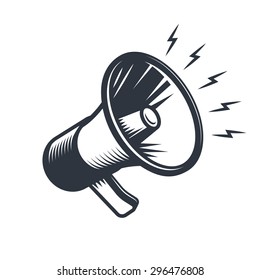 The loudest voices in their world shout ridicule upon the name of Jesus, by stating Christians are intolerant, unkind and hateful. 
Though some of this misconception about Christians is based in actual fact, it is not wholly true. 
Tolerance, acceptance, inclusion, and affirmation can develop – have developed – into indifference in our world, which is the exact opposite of love. 
My encouragement: “love your enemies, do good to those who hate you, bless those who curse you, pray for those who mistreat you” (Luke 6:27-28).
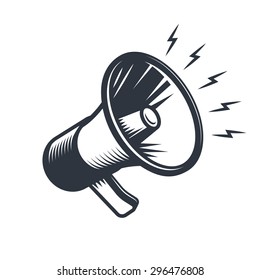 The intensity and volume of competing messages both contribute to a final key challenge: how do we present Jesus – and all that following Him entails – to others in a way that is not interpreted as intolerant, unkind and hateful.
 An undercurrent in the answers of our young people revealed some meaningful evangelism fears. 
Part of being different, part of sharing the gospel with others often involves confronting sincerely held beliefs that are … well, wrong. This confrontation is inherent in the gospel; you cannot remove this function from evangelism.
“The message of the cross is foolishness to those who are perishing, but to us who are being saved it is the power of God … To the one we are an aroma that brings death; to the other, an aroma that brings life” (1 Corinthians 1:18 and 2 Corinthians 2:14-16).
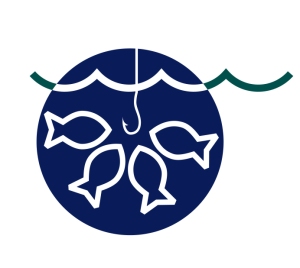 Though we cannot control how our message is received, we certainly are in control of how we present Jesus to others.
“Always be prepared to give an answer to everyone who asks you to give the reason for the hope that you have. But do this with gentleness and respect, keeping a clear conscience, so that those who speak maliciously against your good behavior in Christ may be ashamed of their slander”. (1 Peter 3:15-16) 
My encouragement: salvation “does not depend on human desire or effort, but on God’s mercy” (Romans 9:16), so let us trust in God’s mercy, sharing with gentleness and respect the good news of Jesus.
Two messages were received loud and clear:
Our young people would find it of immense help to be practically taught how to follow Jesus well in their world. 
Our young people desire a community of followers of Jesus where deep issues of faith might be confronted and where God might be “experienced” together.
Can we be a faith community that meaningfully envelops our young people – a people who gather not because we share hobbies, interests or because we like the cut of one another’s jib, but a people who gather because we share in Jesus! 
Can we learn to “hear” our young people better?
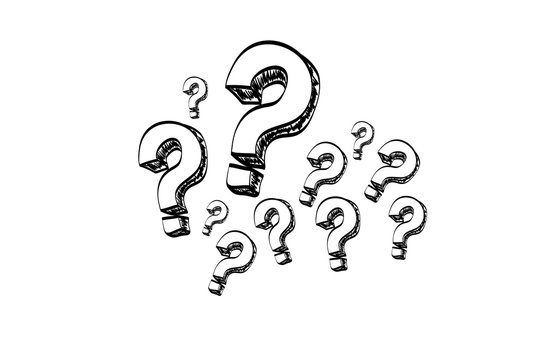 How confident are we as a church in being this for our young people?
We know that God continually “works in [us] to will and to act in order to fulfill his good purpose” (Philippians 2:13) and that we “are being transformed into his image with ever-increasing glory (2 Corinthians 3:18).
Are we open to becoming all that they require us to be through the ongoing work of the Spirit in our lives?
Though those are some of the things that might cause our youth to crave hopping into a fishing boat, there are likely thousands of other things in our world that could cause a similar retreat.
Even if you’re out in your fishing boat today – even if you’ve retreated or slacked in confidently displaying God’s holiness to the world around us - the encouragement of this passage is that Jesus is willing to meet you there and do something incredible – perhaps even miraculous – in your life!
We are to engage in the new creation Christ brought                                         into being through His resurrection: will we respond                                                in obedience to Jesus?